Differential Equations
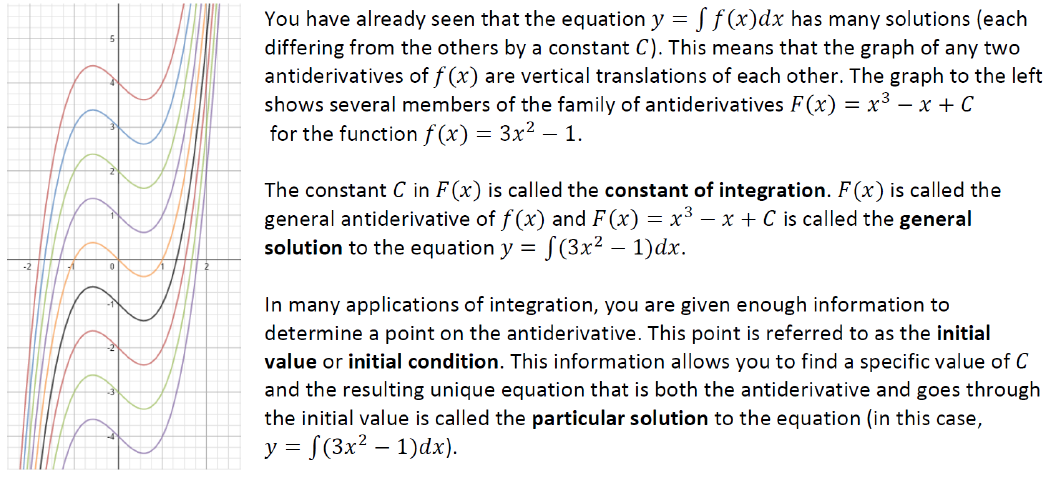 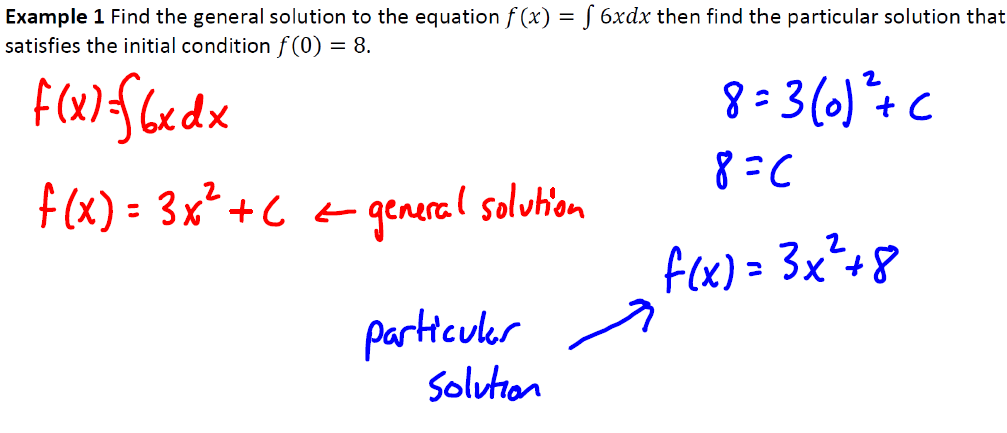 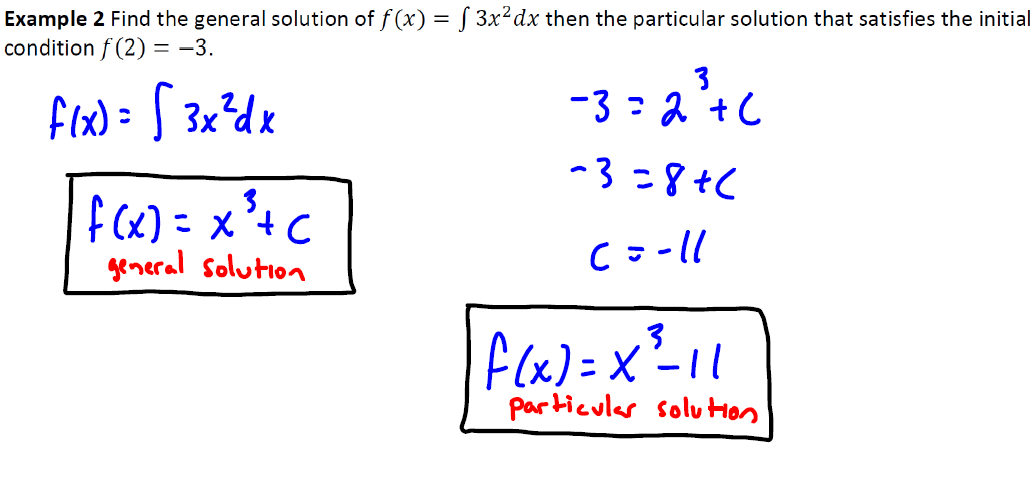 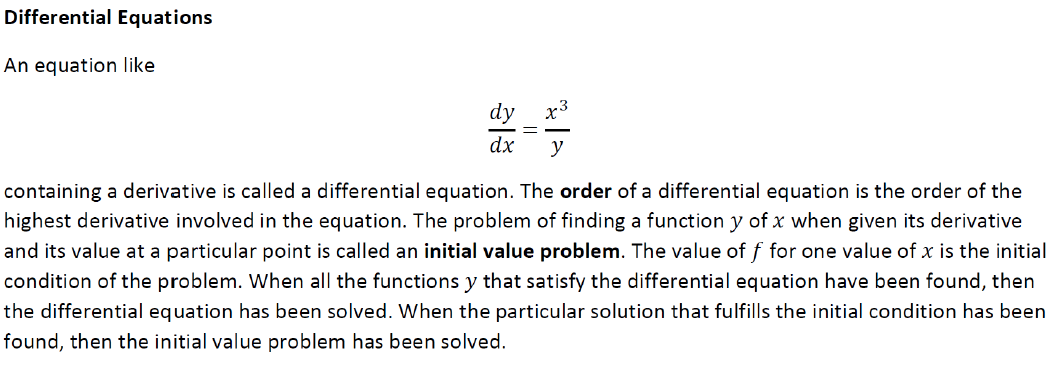 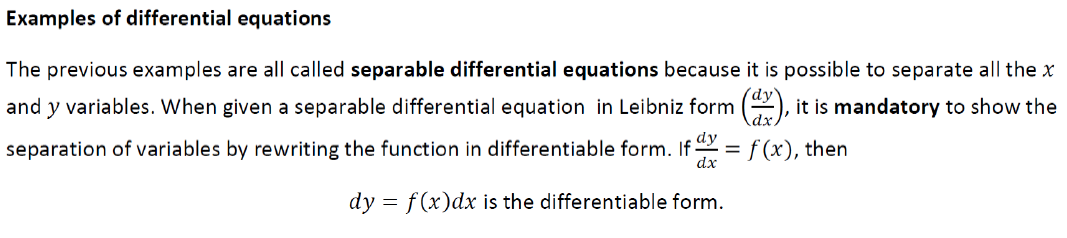 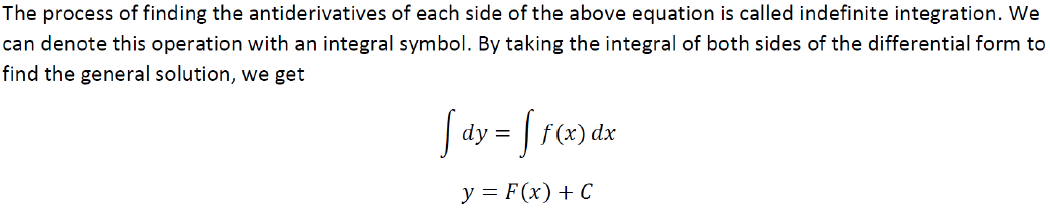 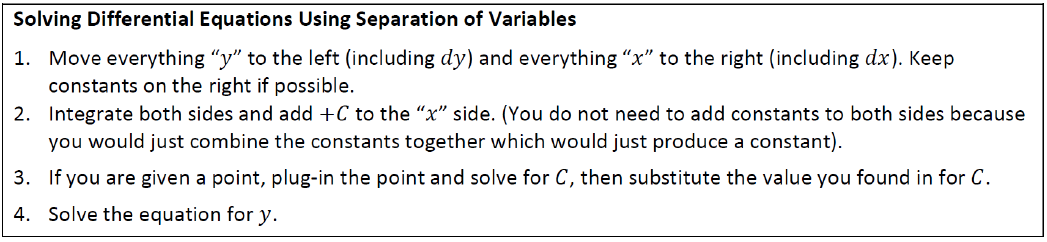 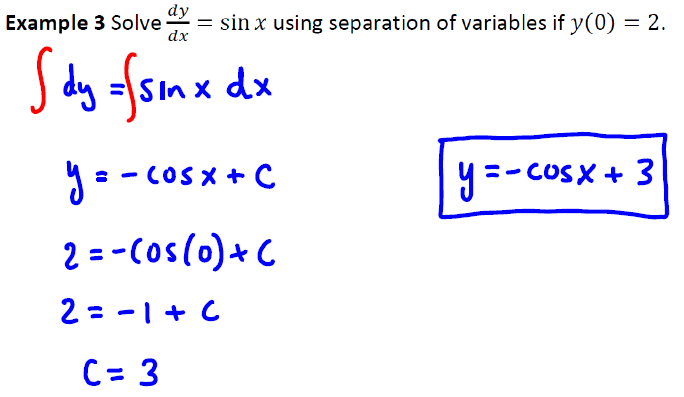 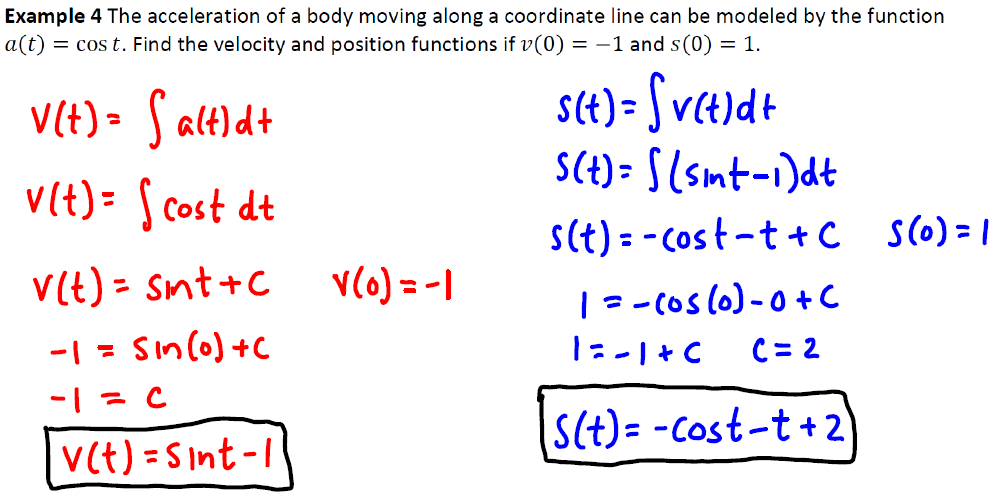 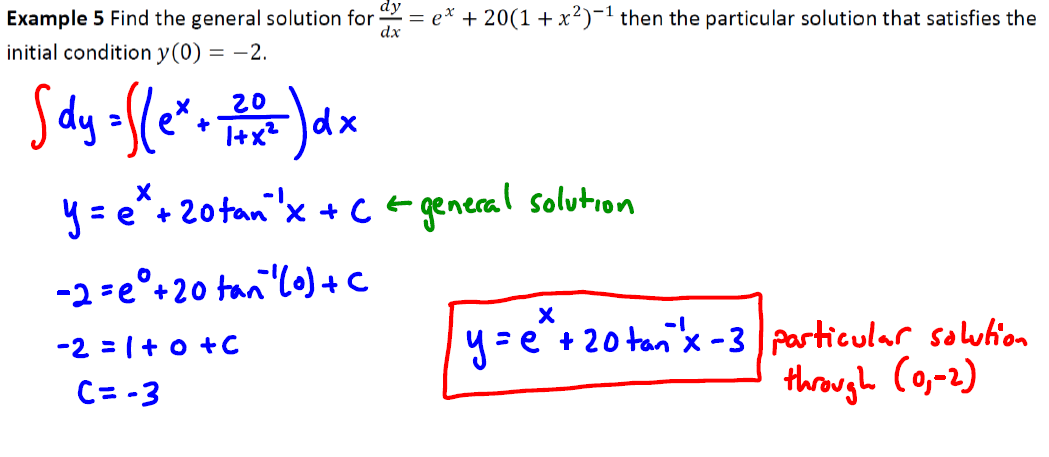 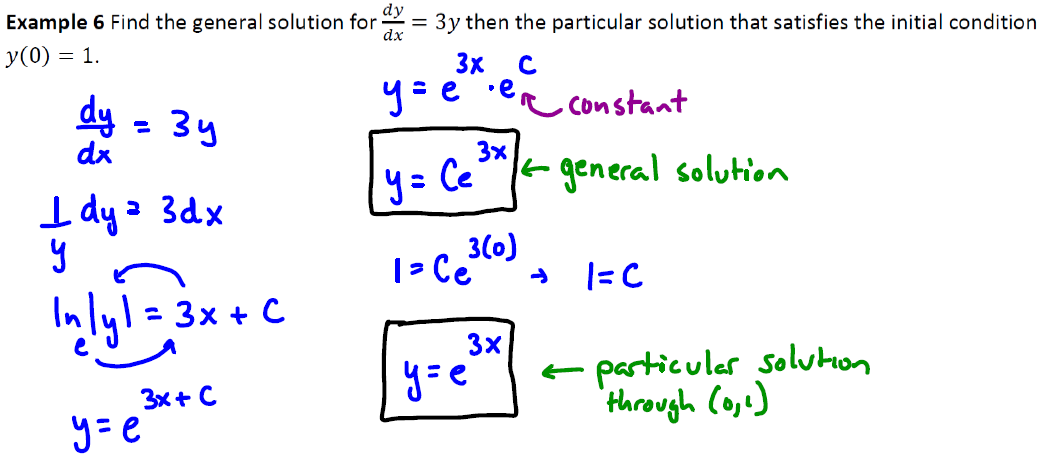